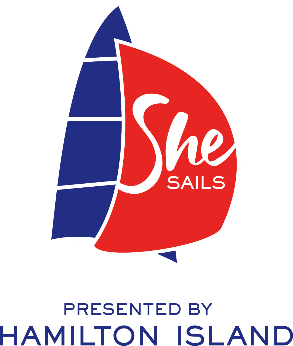 Delete this text box 
and insert club 
logo here
EVENT NAME HERE 

TEXT HERE & HERE & HERE & HERE & HERE & HERE & HERE & HERE & HERE & HERE & HERE & HERE & HERE & HERE & HERE & HERE & HERE & HERE & HERE & HERE & HERE & HERE & HERE & HERE & HERE & HERE & HERE